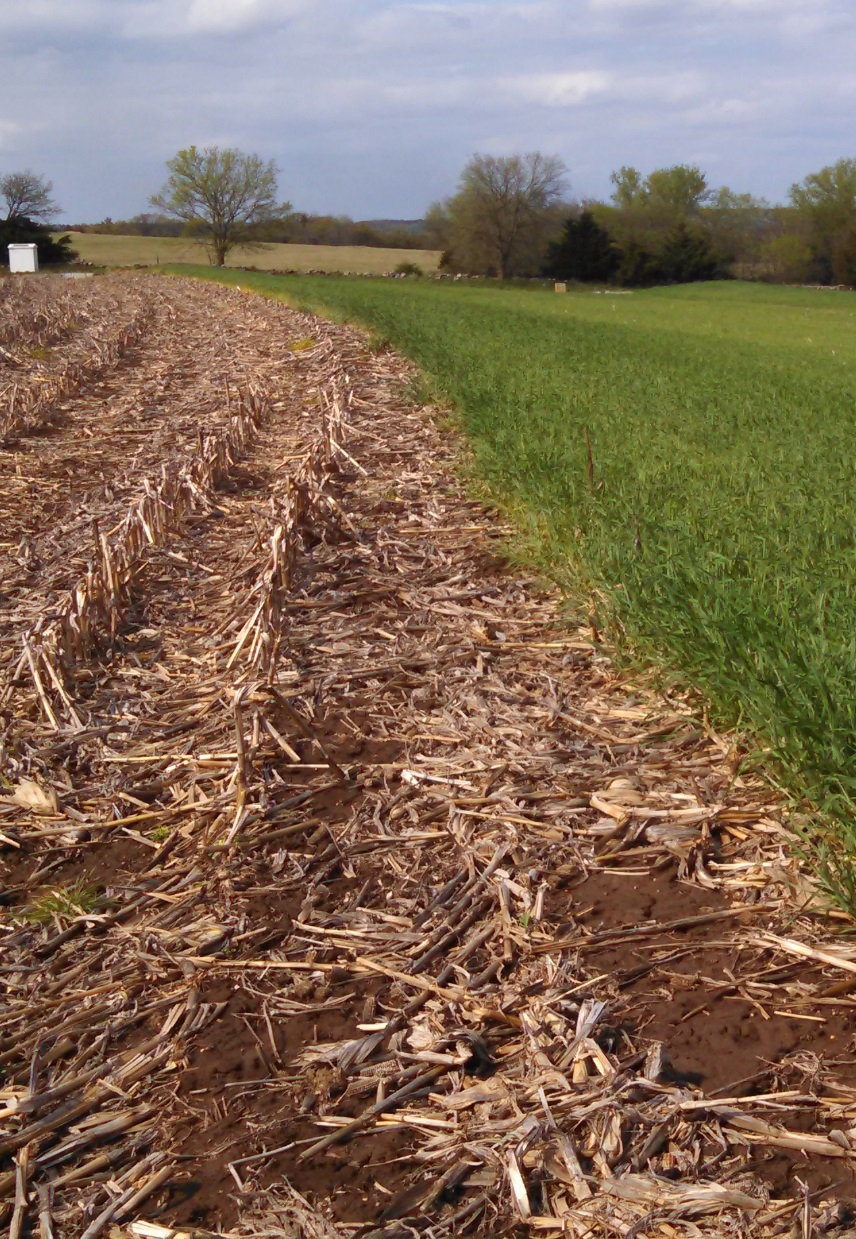 Cover Crops for Soil and Nutrient Conservation
Nathan Nelson
Co-PIs: Kraig Roozeboom, Gerard Kluitenberg, Peter Tomlinson, and Jeff Williams
Graduate Students: David Abel and Elliott Carver
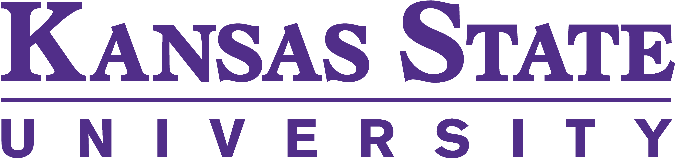 Cover Crop Craze
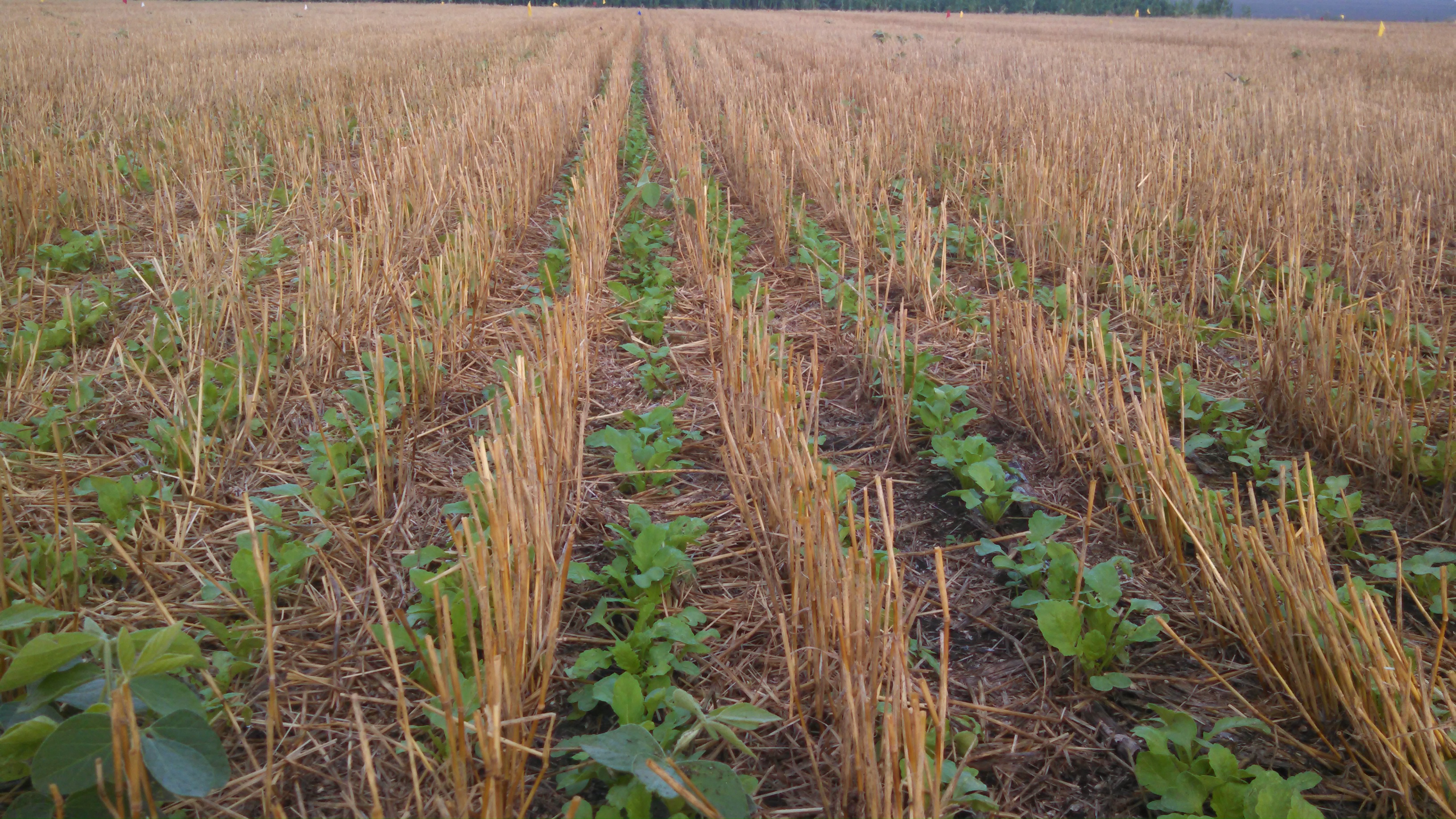 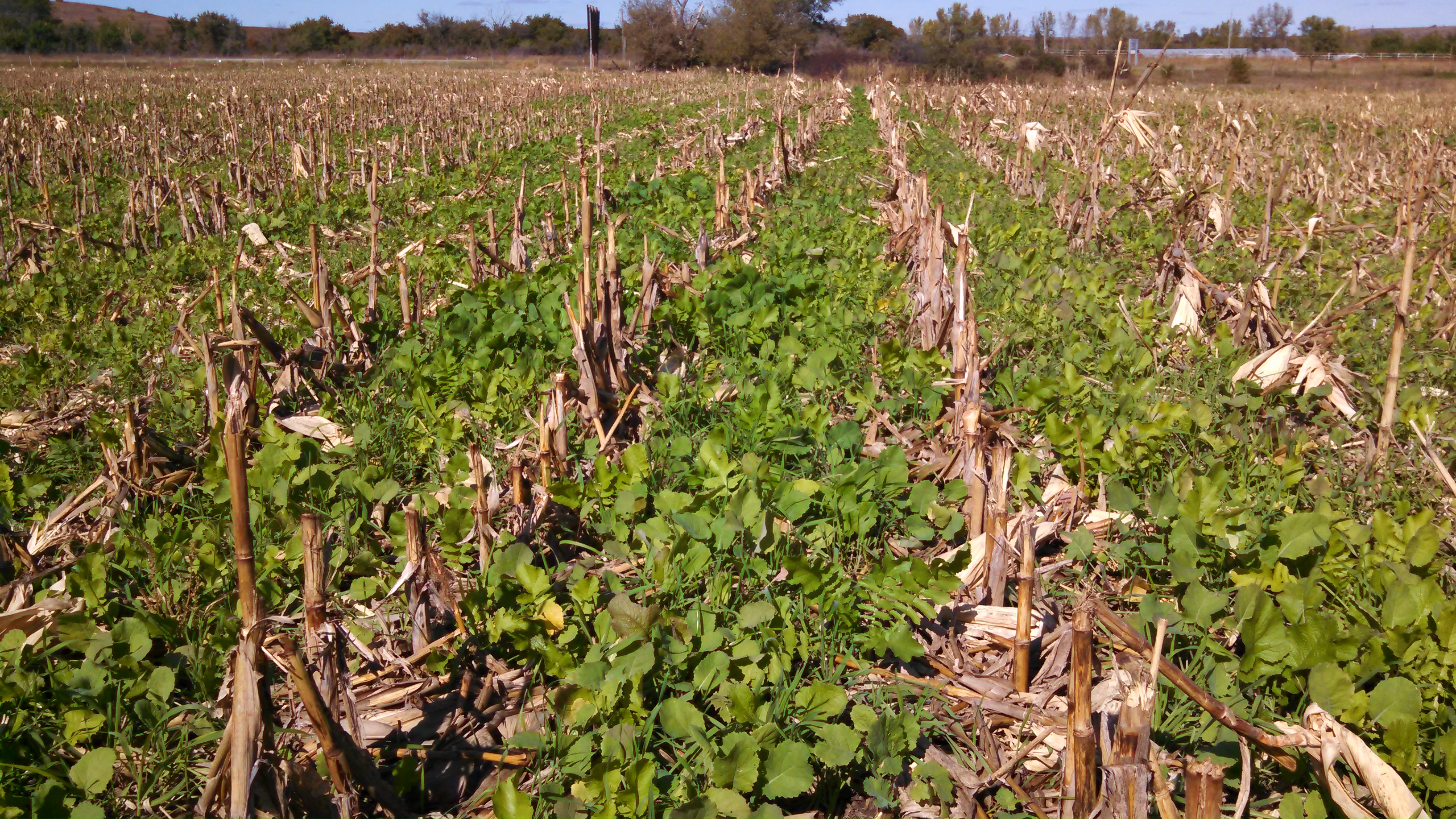 [Speaker Notes: Cover crops are cited for providing many benefits to soils: soil health, nutrient scavenging, N fixation, reduced erosion, improved water quality, etc.  Some of these have been studied intensively, while others have not.  Soil erosion and P loss impacts have been primarily studied in conventional till systems, very little or no data in no-till systems.]
Fertilizer management
[Speaker Notes: Pros:
Faster than sub-surface placement
Easier to contract out
Large application window
Less expensive

Cons:
May increase P loss in surface runoff and decrease water quality]
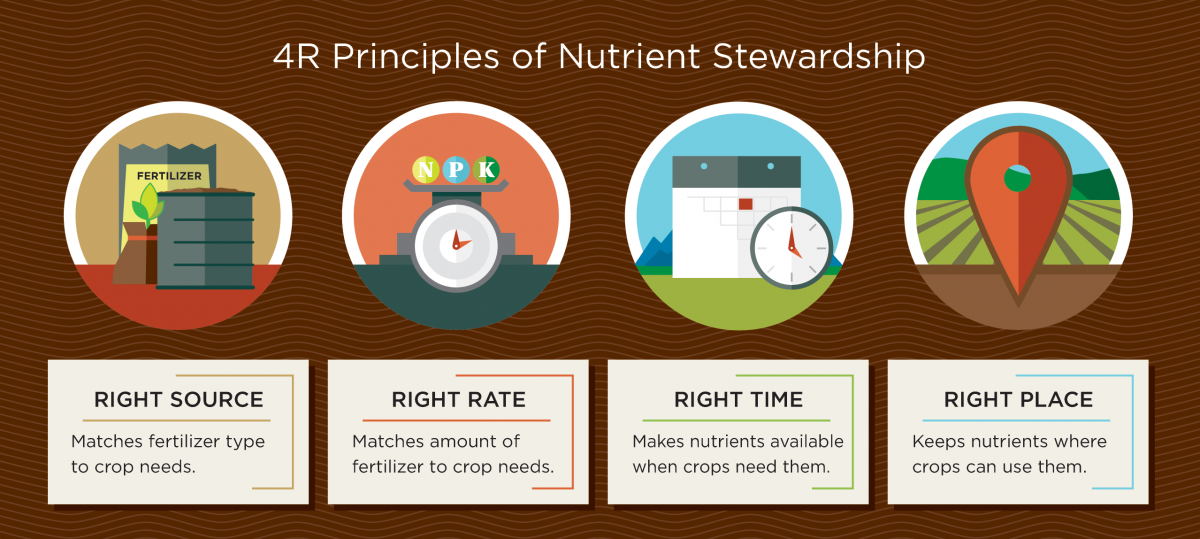 Apply fertilizer when the crop needs it
Split applications (for N)
Apply close to planting (for P?)
Apply when there is less chance for loss
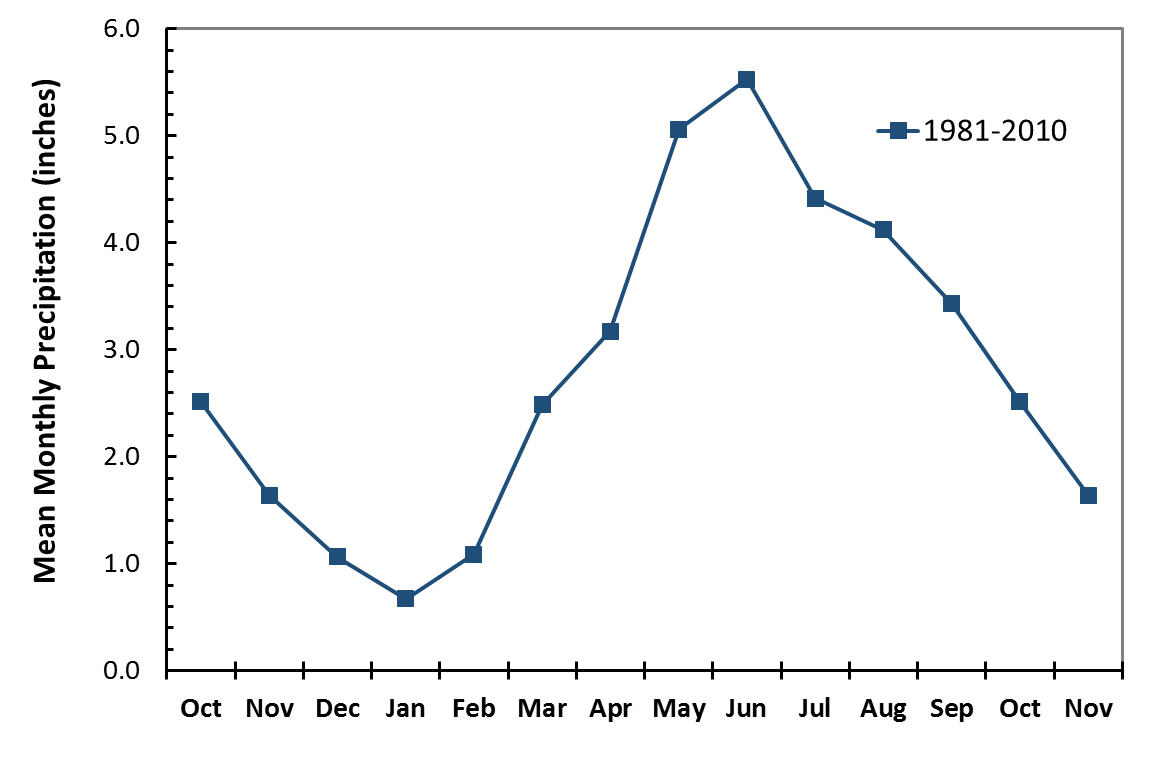 How will cover crops affect sediment and P loss?
Will cover crops reduce sediment loss in no-till?
Will cover crops reduce P loss?...
…with surface broadcast fertilizer?
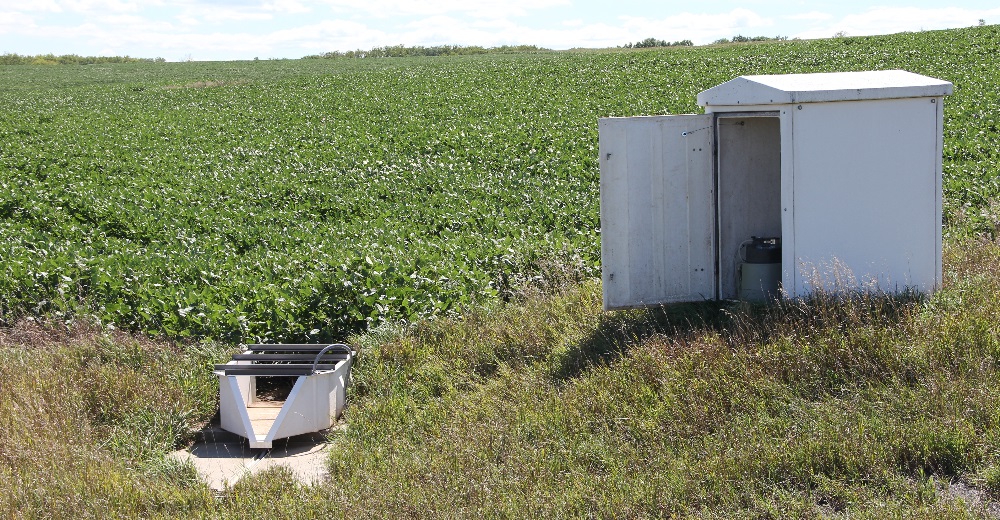 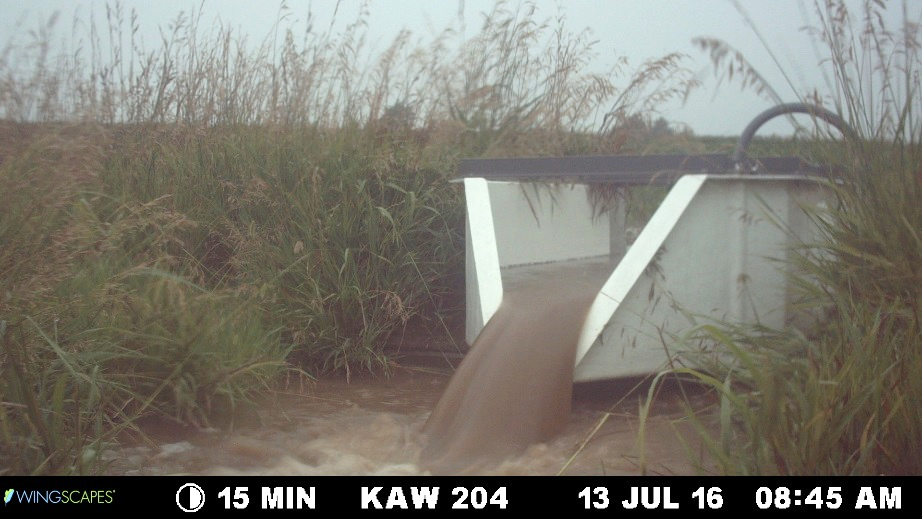 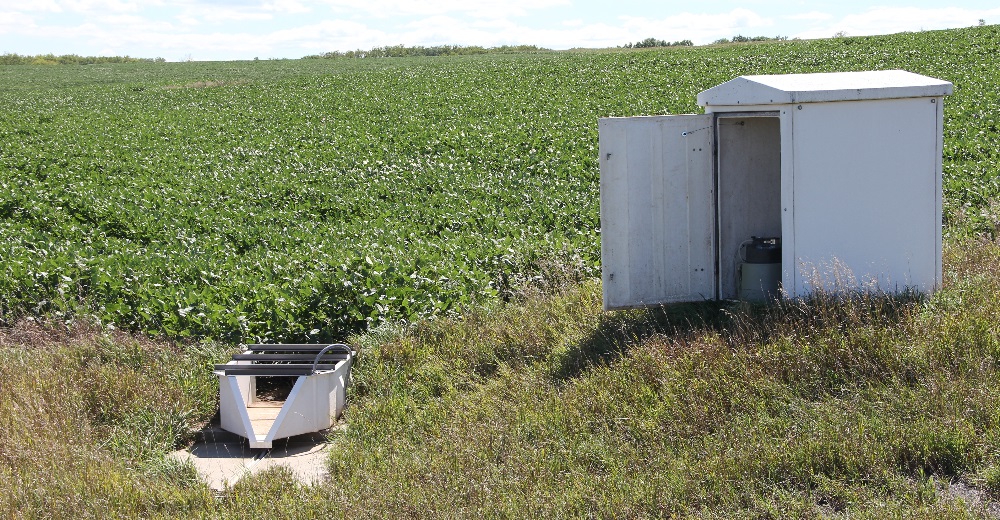 Event-based flow-weighted composite samples

Runoff
Sediment
Total P
Dissolved P
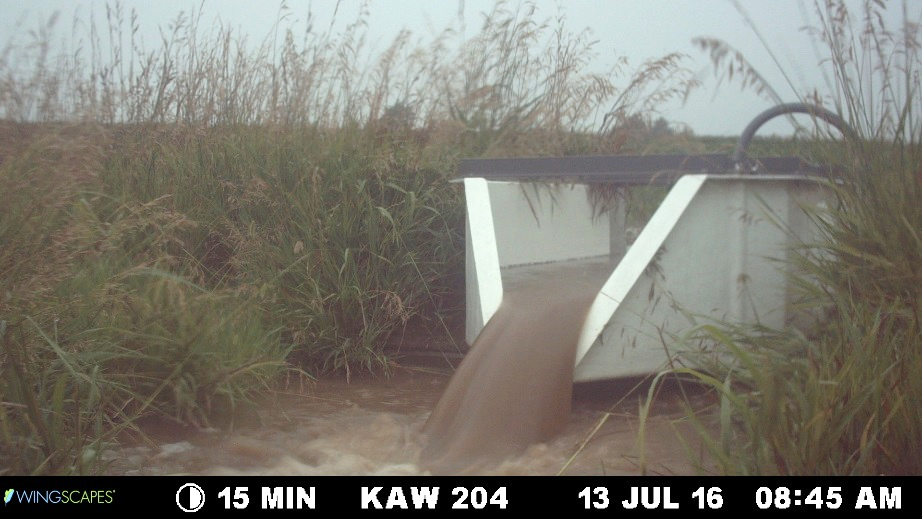 Agricultural systems require time to fully respond to treatments
Completed 2 years of a 5-year study
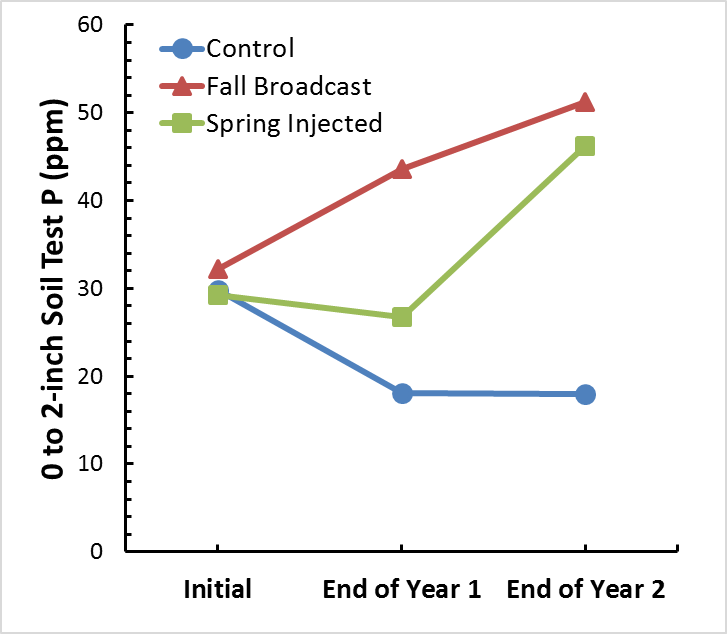 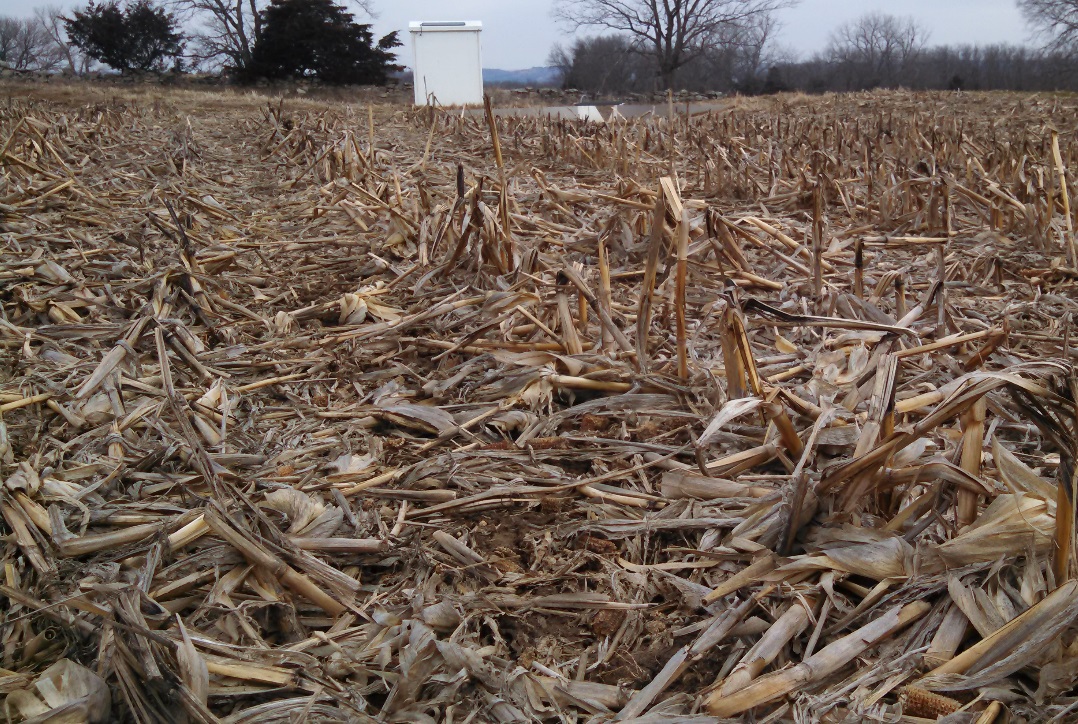 Cover crop impacts on runoff
2015
2016
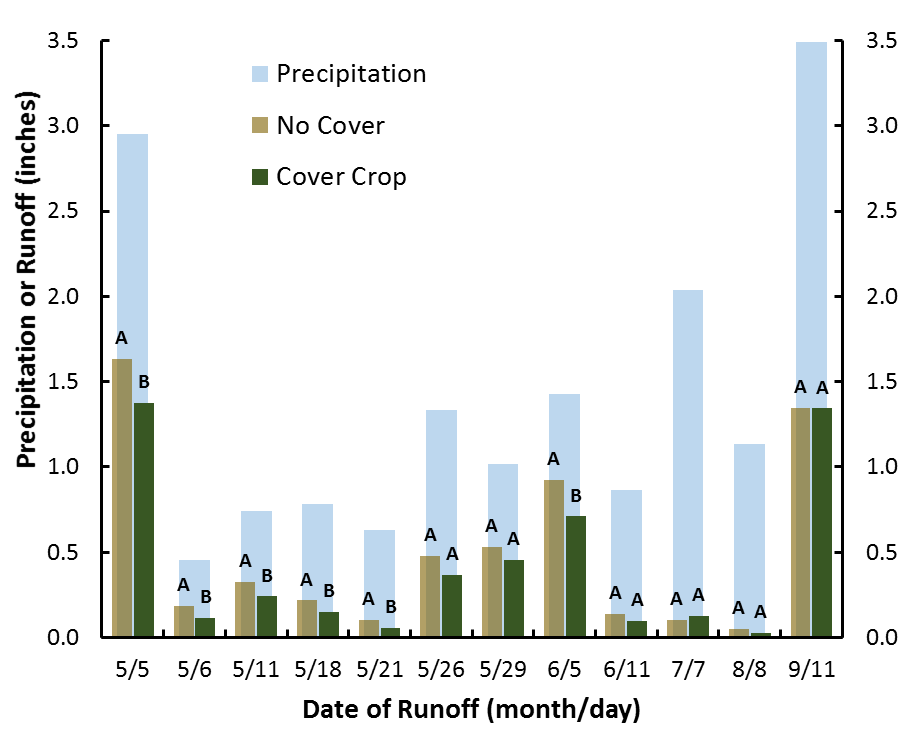 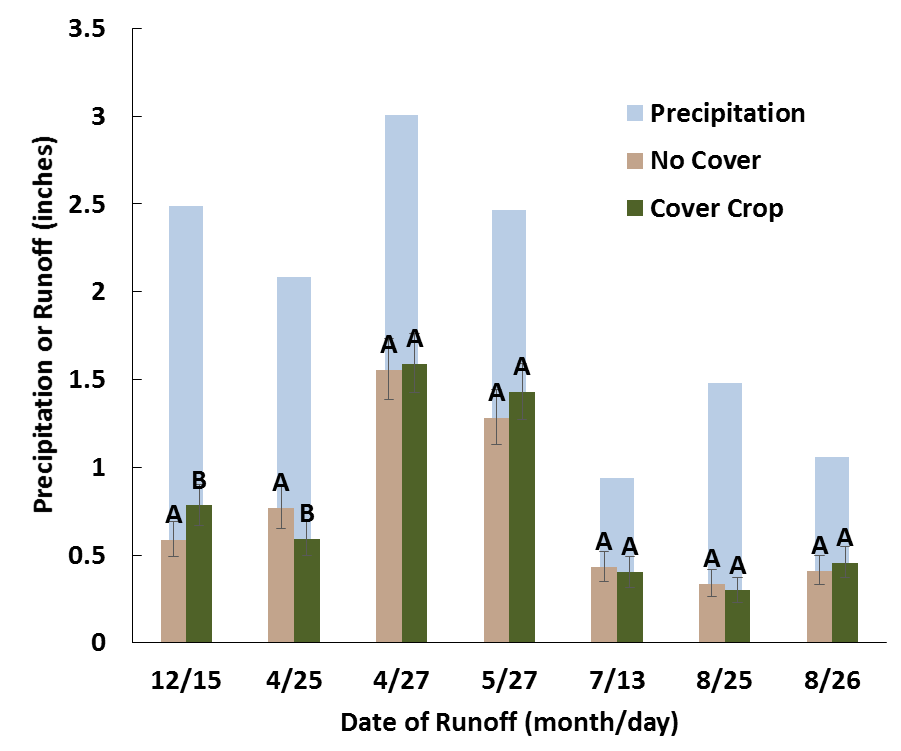 17% reduction in runoff
little difference in runoff
Cover crop effects on sediment loss
2015
2016
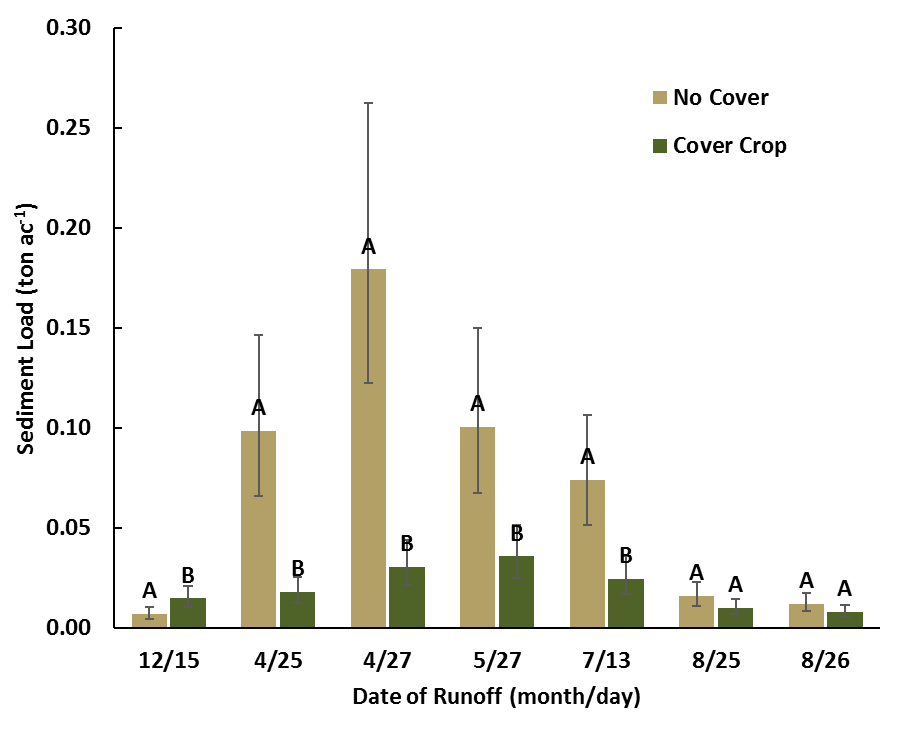 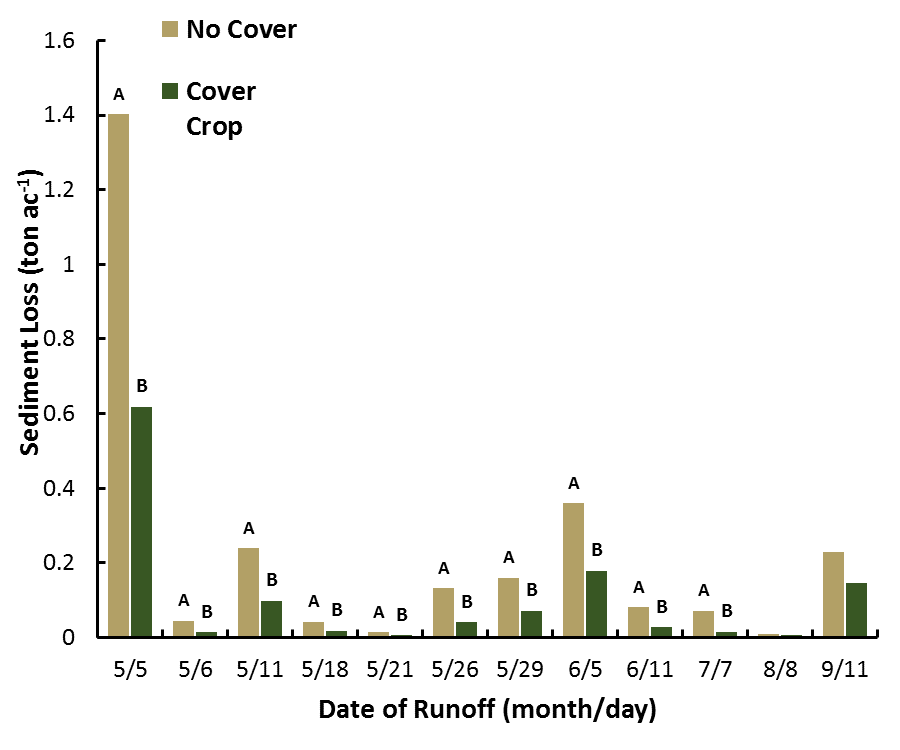 Cover crop effects on sediment loss
2015
2016
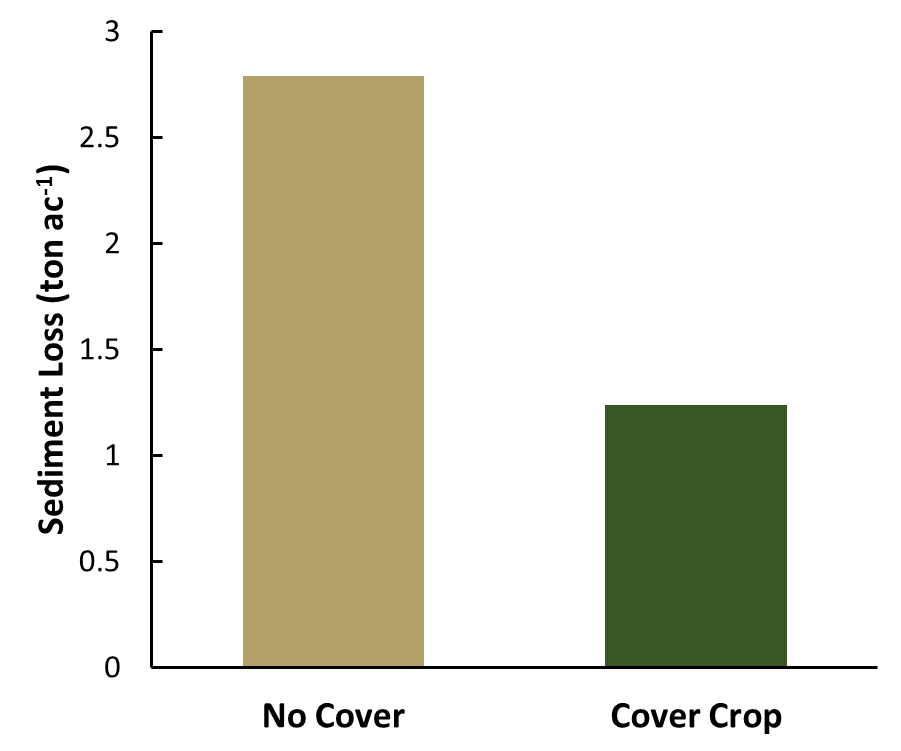 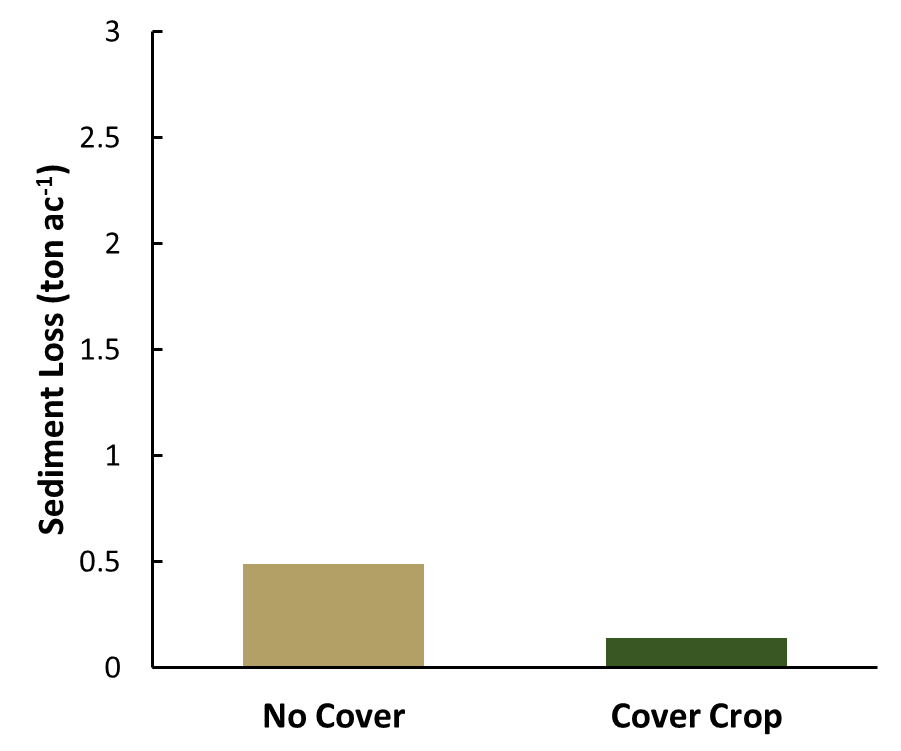 p<0.001
p=0.002
50%reduction
70%reduction
Cover crop effects on total P loss
2015
2016
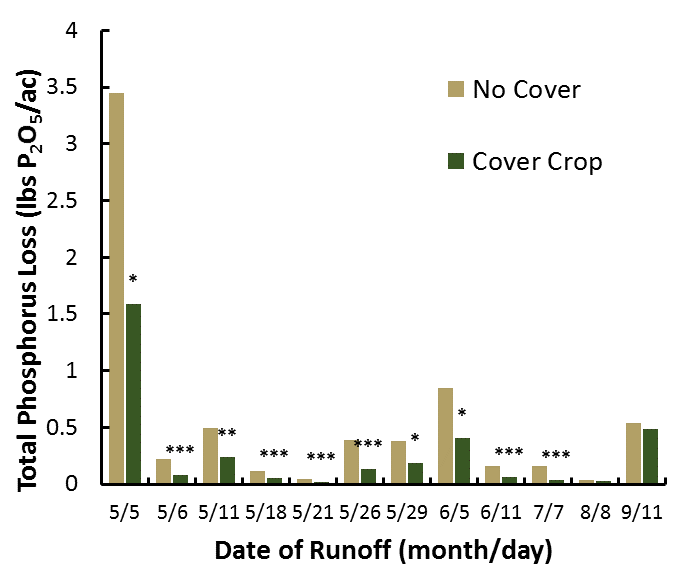 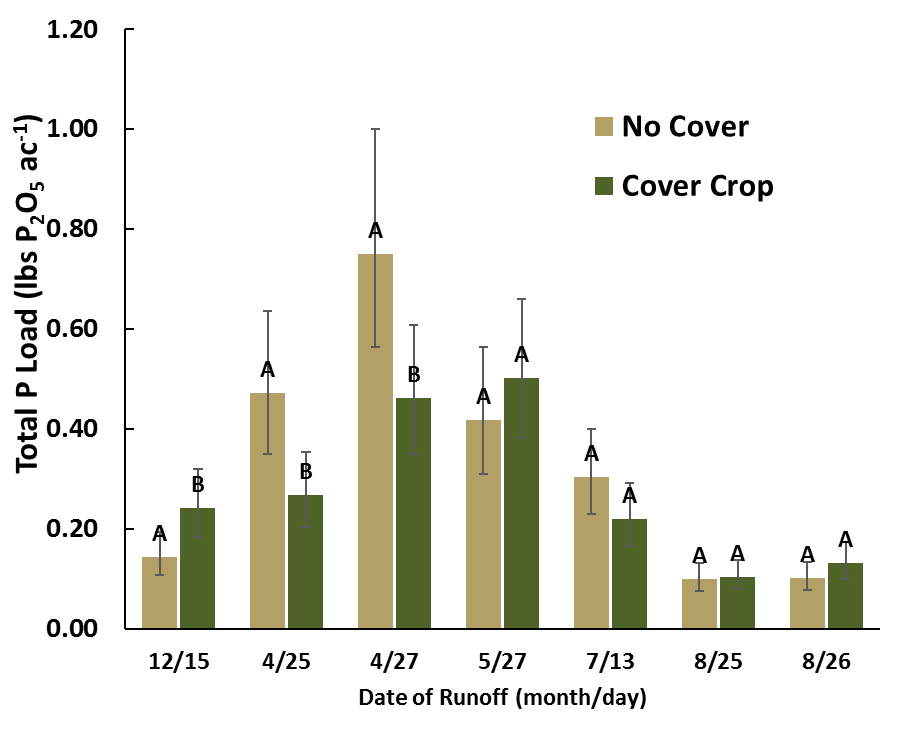 Cover crop effects on total P loss
2015
2016
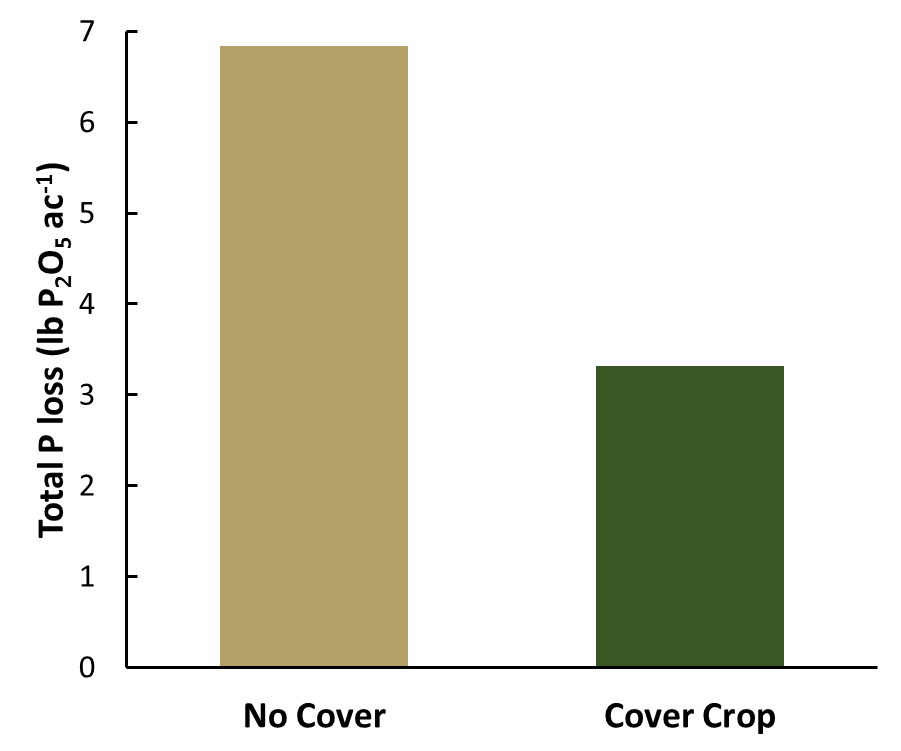 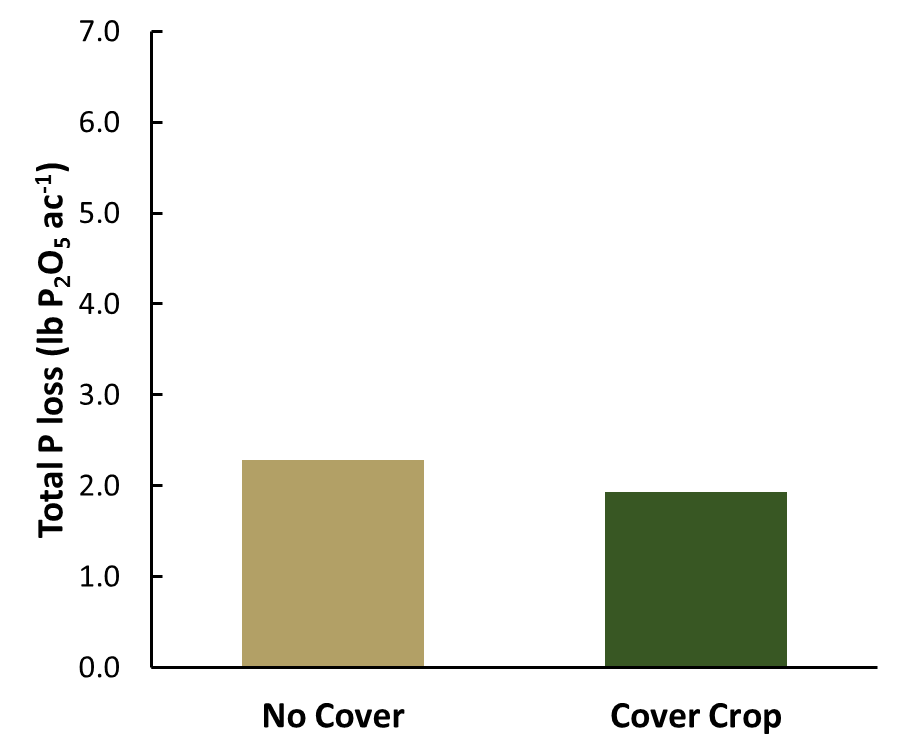 p<0.001
p=0.49
50%reduction
Cover crop effects on dissolved P loss
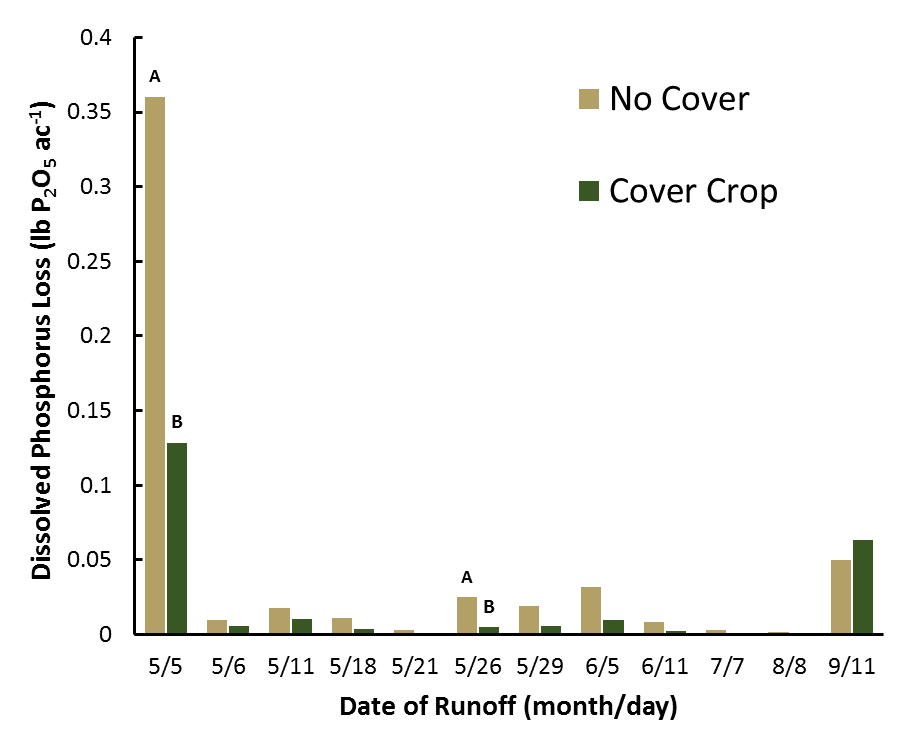 2015
2016
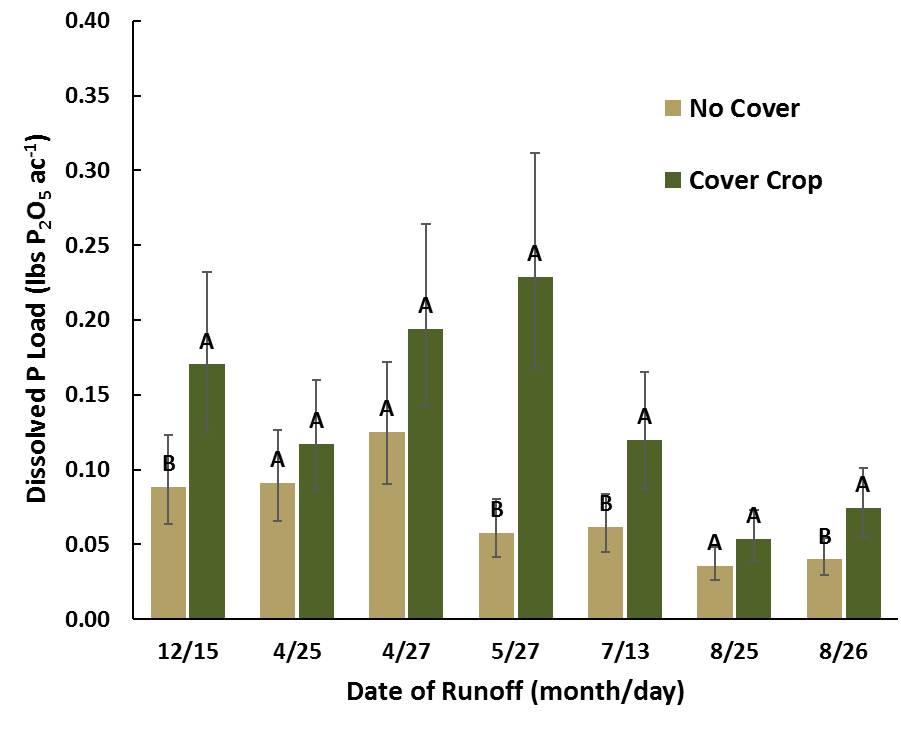 Cover crop effects on dissolved P loss
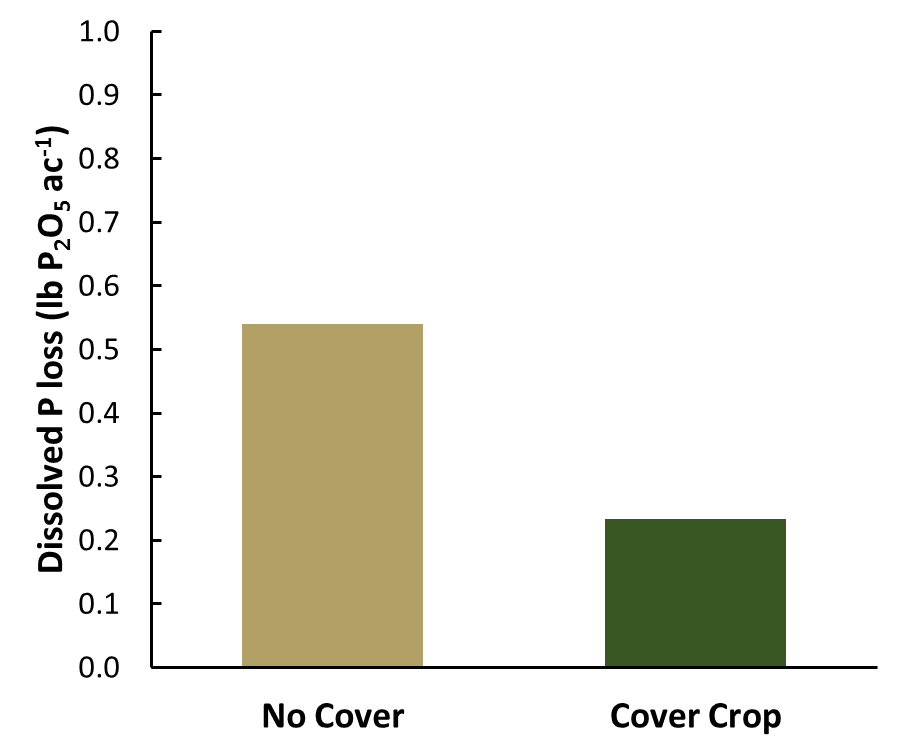 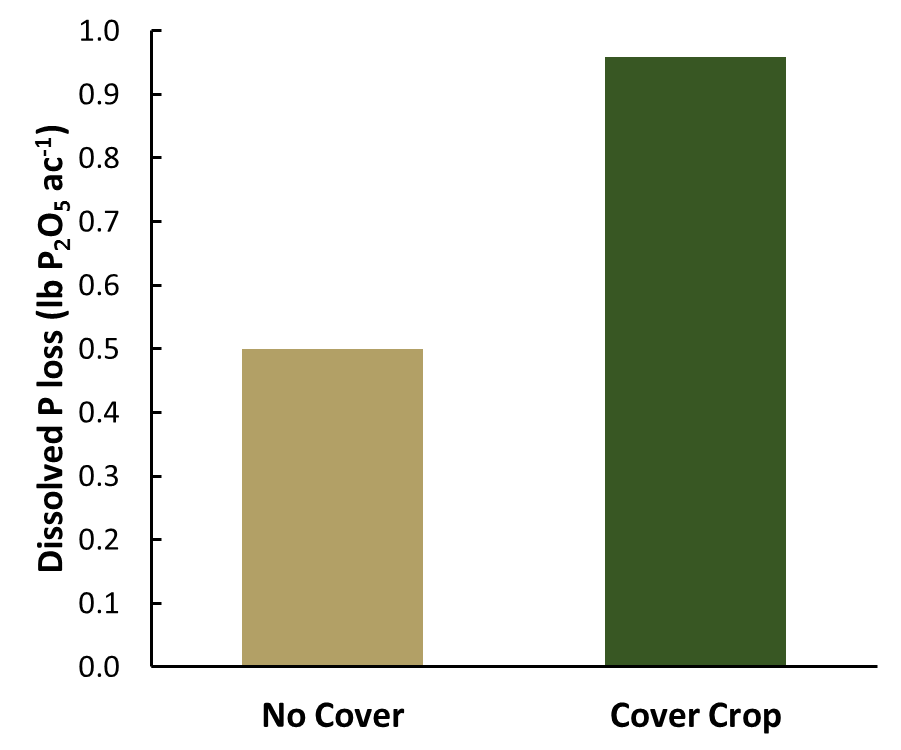 2015
2016
p=0.053
p=0.003
Fertilizer placement effects on total P loss in runoff water
2015
2016
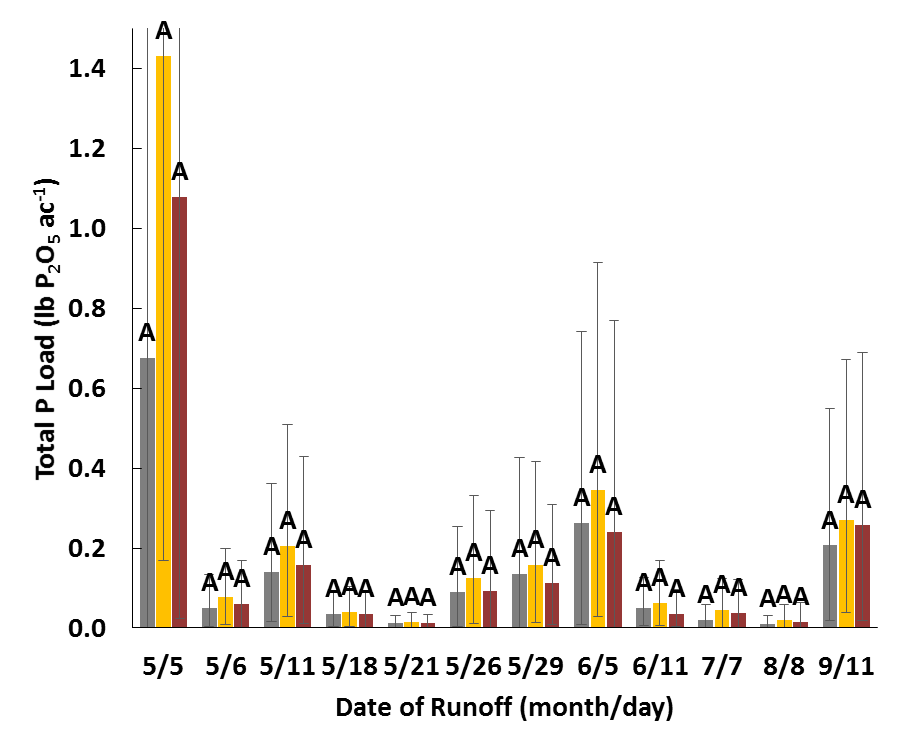 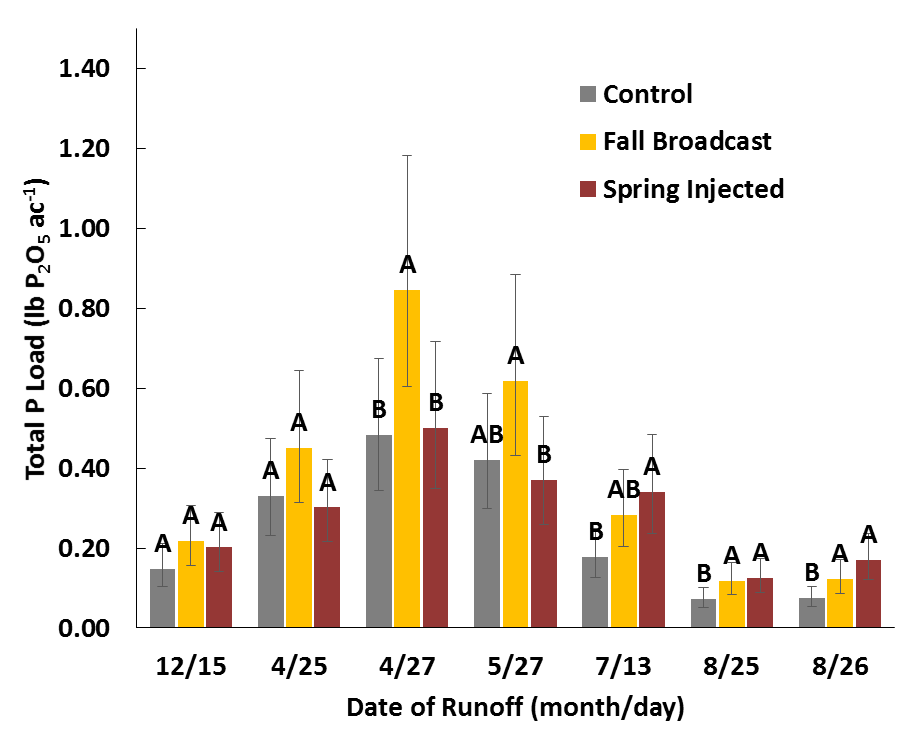 p=0.002
p=0.98
Fertilizer placement effects on total P loss in runoff water
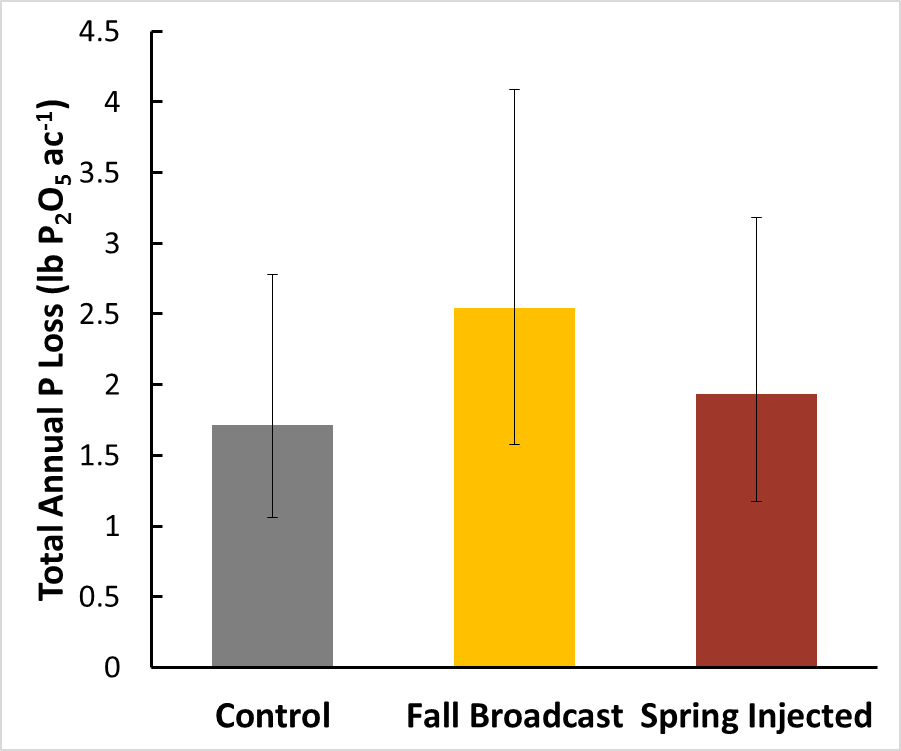 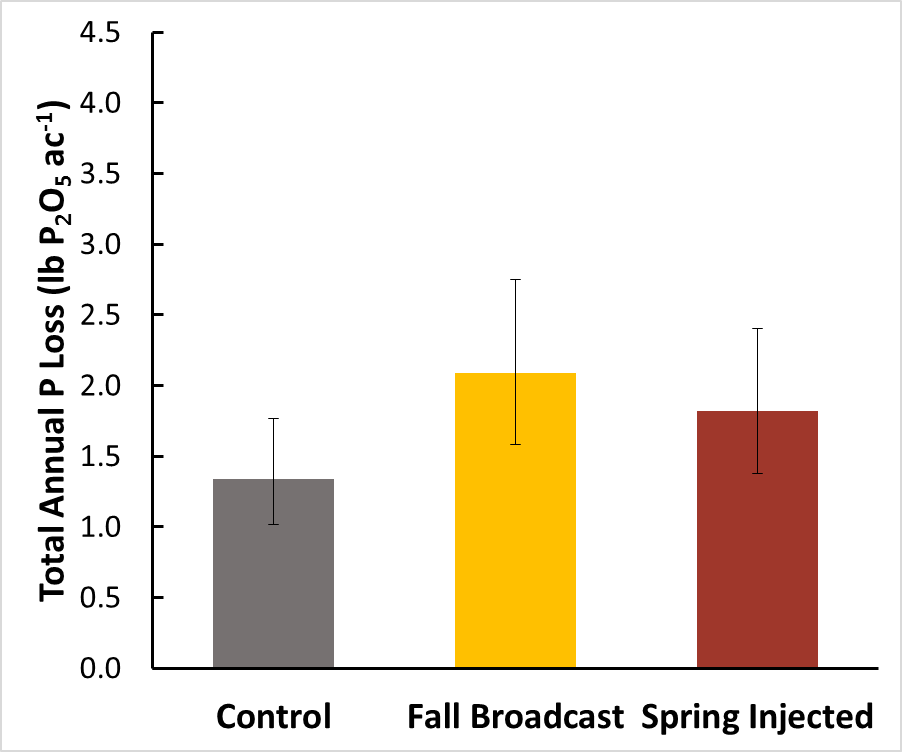 2015
2016
p=0.46
p=0.075
Fertilizer placement effects on dissolved P concentration in runoff water
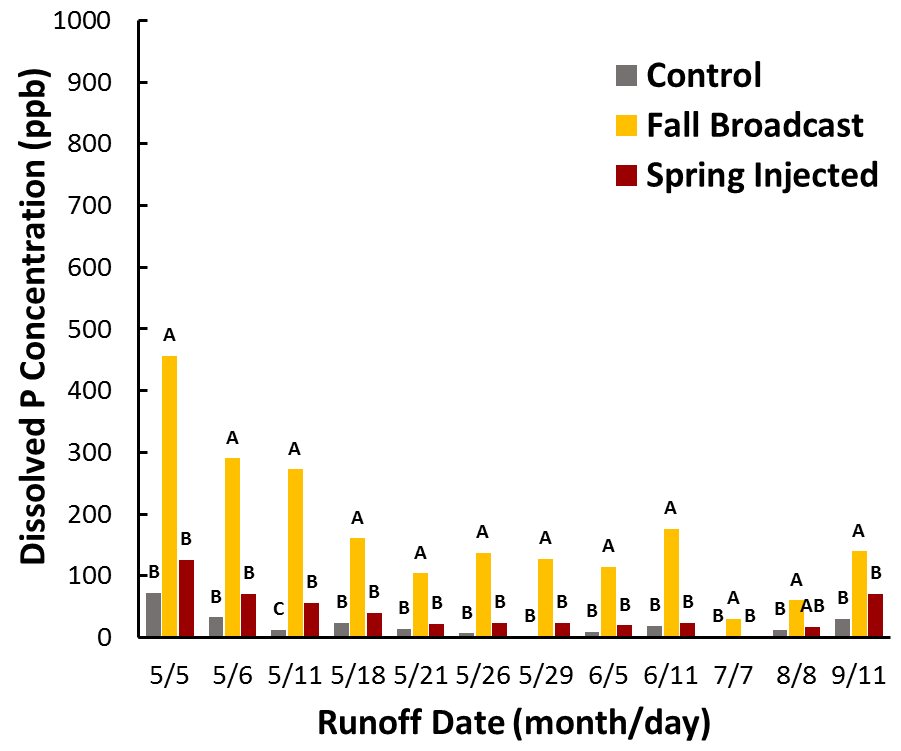 2015
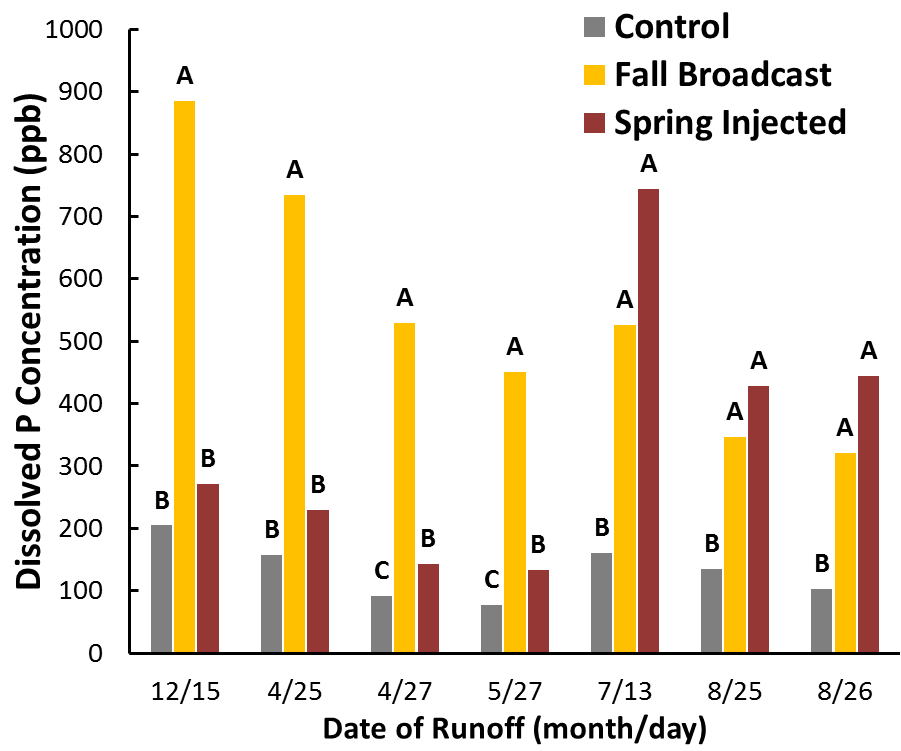 2016
Summary of Preliminary Data
Cover crops reduce sediment loss
Cover crops will influence runoff (some decrease, some increase)
Cover crops influence total P and dissolved P loss (some decrease, some increase)
Placement had little effect on total P loss **if at the right time**
surface broadcast had higher surface soil test P and higher dissolved P loss.
Collaborative efforts: On-Farm Research
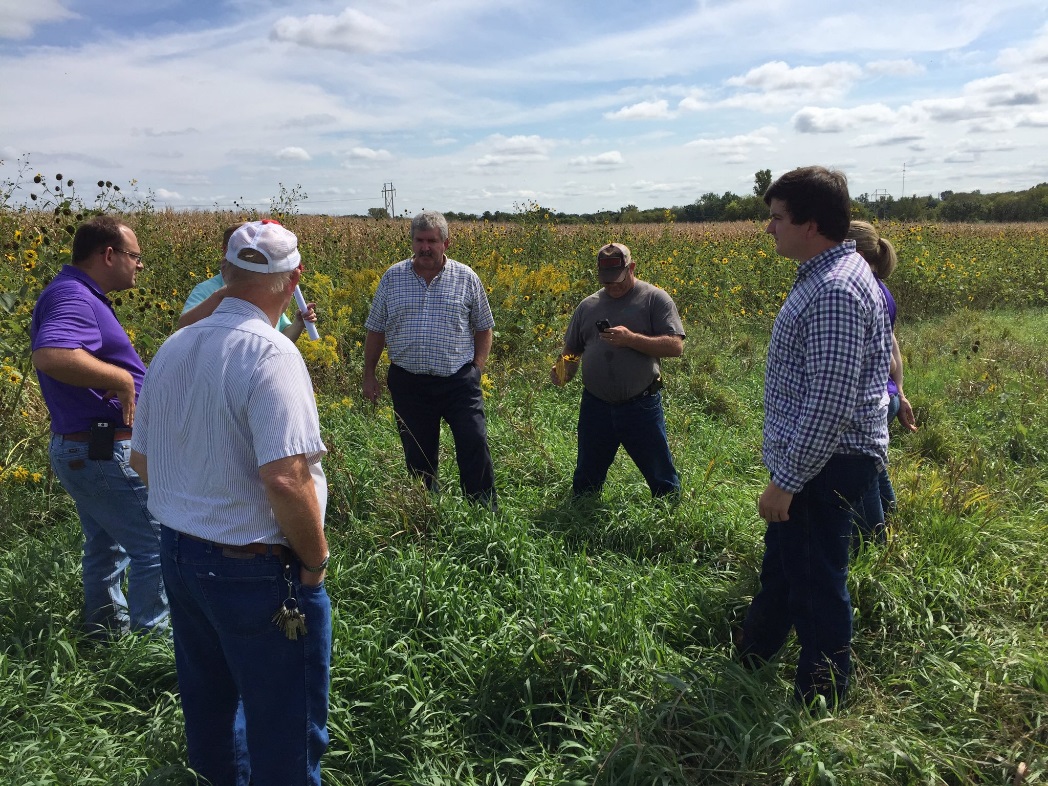 Thank you to our funding sources
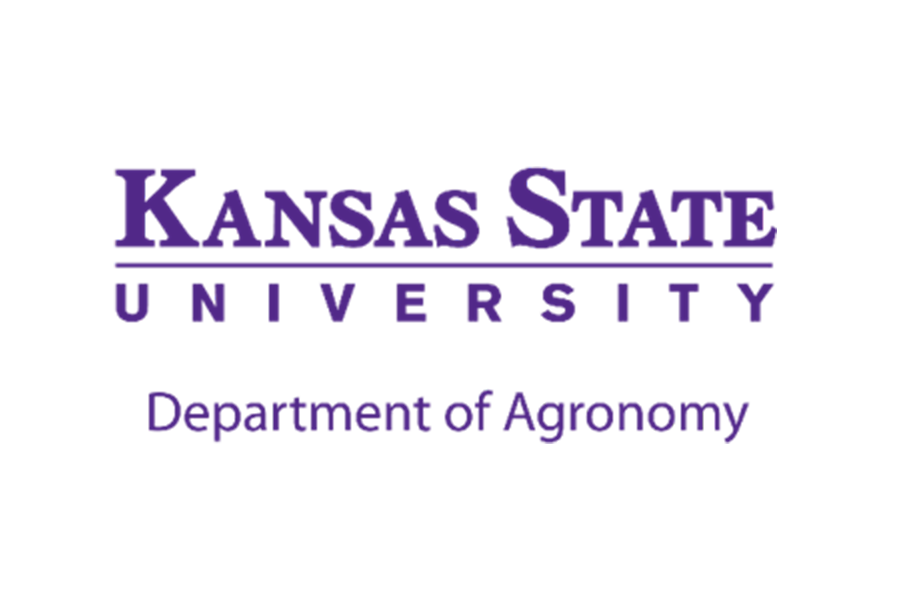 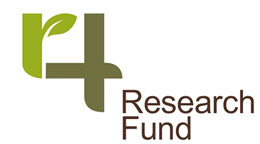 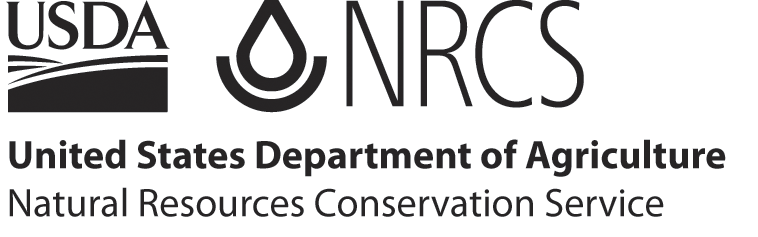 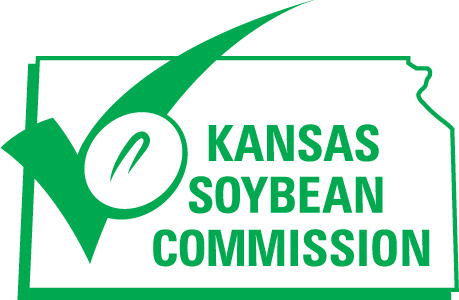 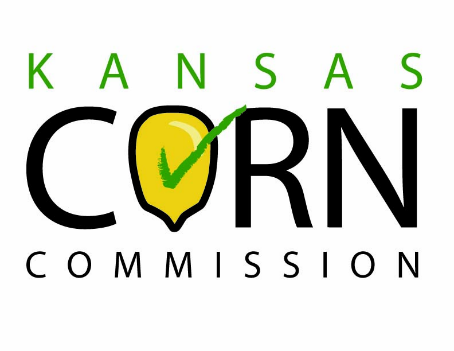 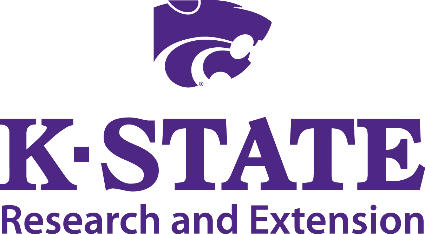 Questions?
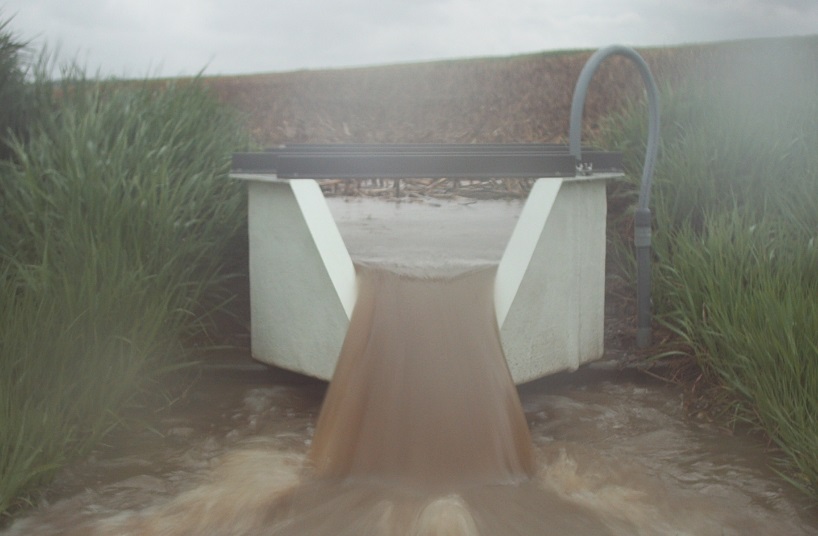 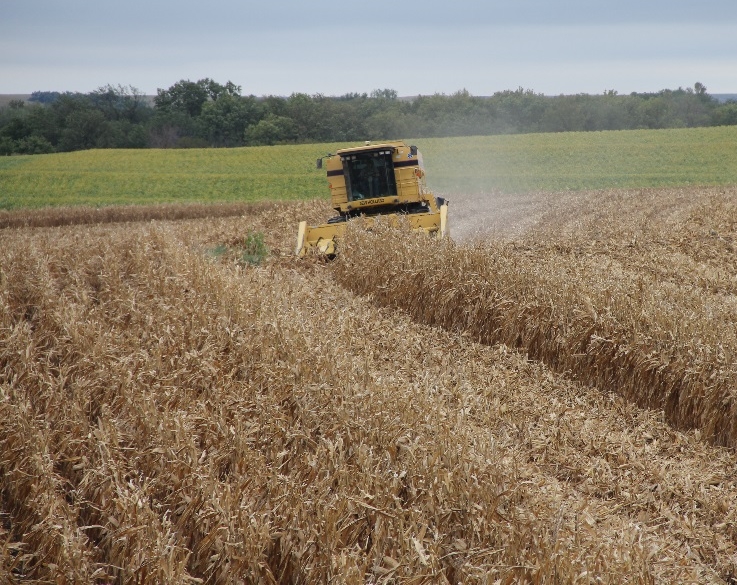 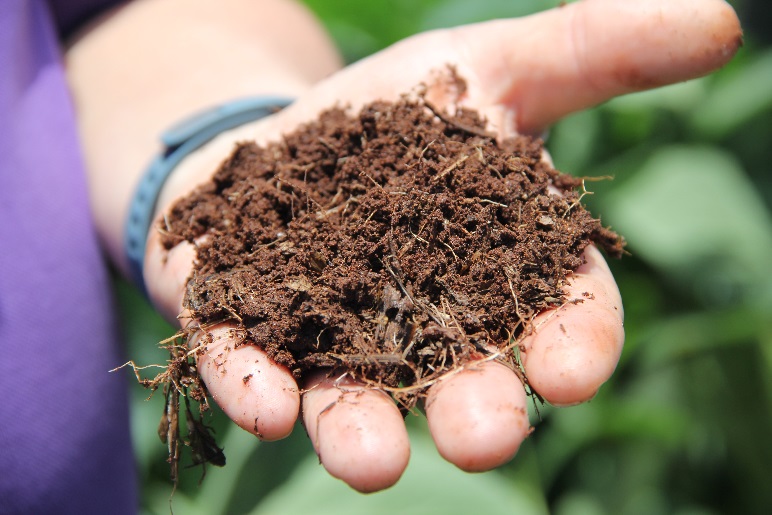